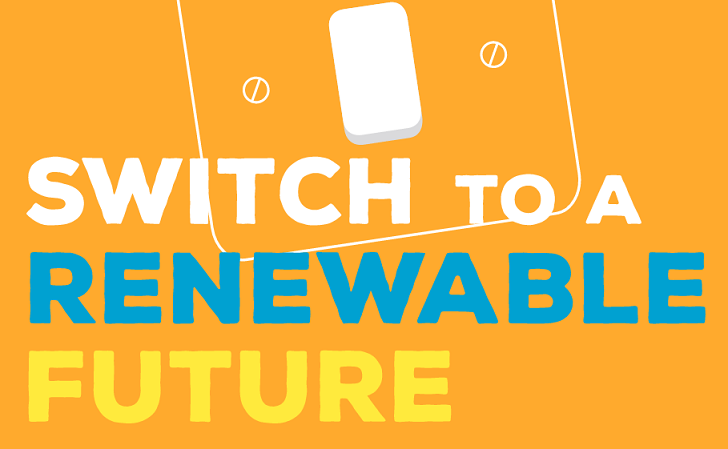 UN MODE DE VIE DURABLE POUR TOUS
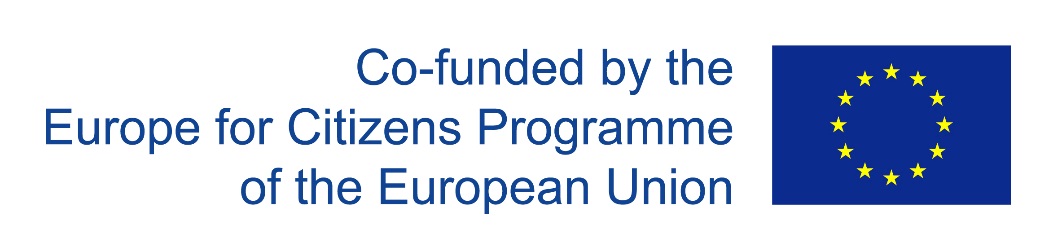 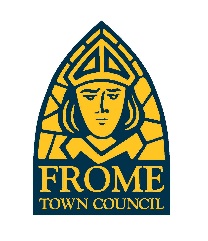 ATELIER 3UN MODE DE VIE DURABLE POUR TOUS
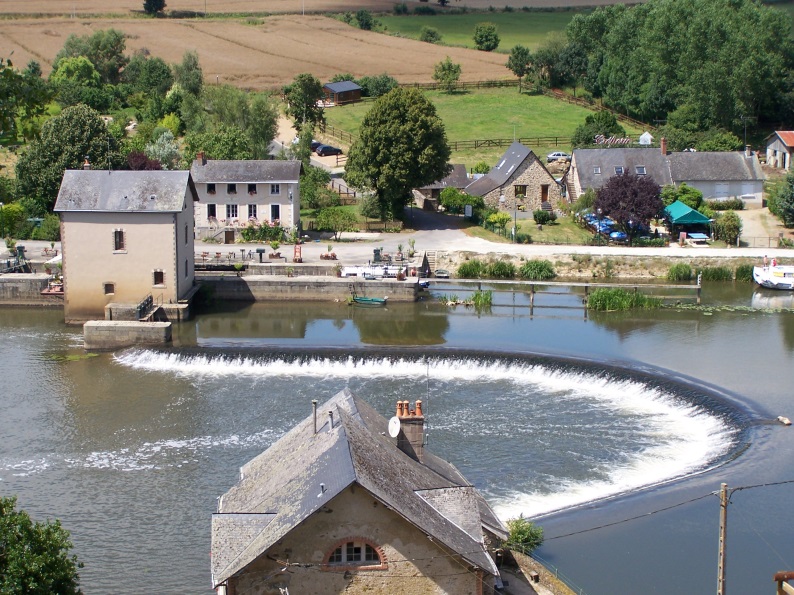 1. La mobilité durable et alternative
Joël RAIMBAULT
Jean Paul FORVEILLE
Marie-Line DASSE
2. Les petites entreprises et commerces 
Julien GLANGETAS
3. Les habitants :
Julien GLANGETAS / Josselin POUSSET
4. Les enfants 
Josselin POUSSET 

Conclusions :  mobilisation des acteurs territoriaux pour une appropriation partagée de la nécessaire transition énergétique contribuant au développement territorial
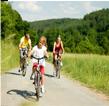 2
1.1 : mobilité douce : SAINT FORT
Aménagement voie douce : 2010
Volonté de liaisons douces et sécurisées entre les 2 pôles urbanisés de la commune distants de 3 km
Inscription dans schéma directeur de liaisons douces de l’agglomération
Volonté de relier le chemin de halage
Travaux et équipements réalisés :
Cheminements piétonniers et vélos  :  sable et signalétique adaptée 
Identification de 2 aires de covoiturage sur parcours
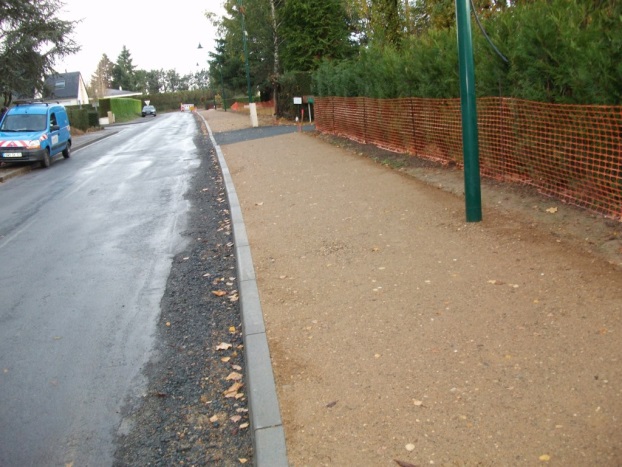 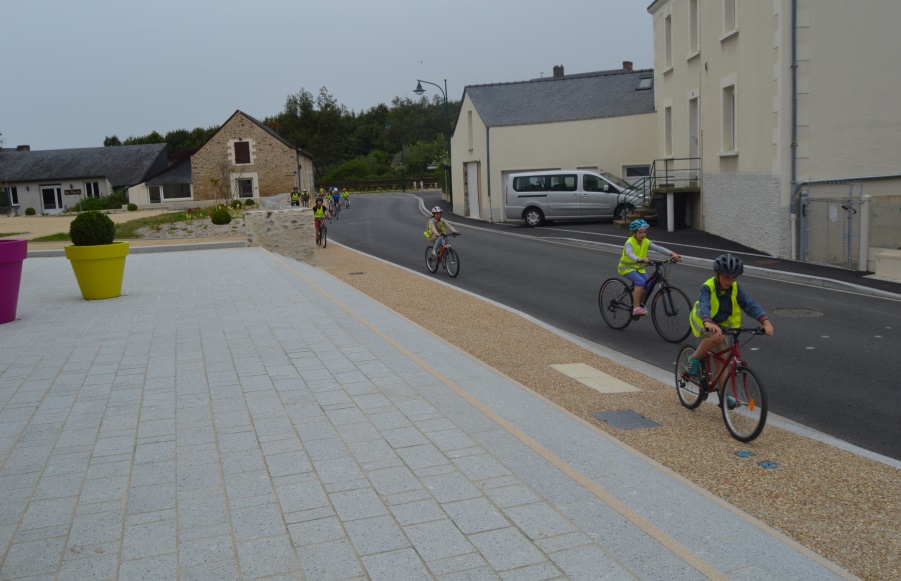 3
1.1 : mobilité douce : SAINT FORT
Vélobus : 2014

Vidéo ci-joint
4
1.1 : mobilité douce : SAINT FORT
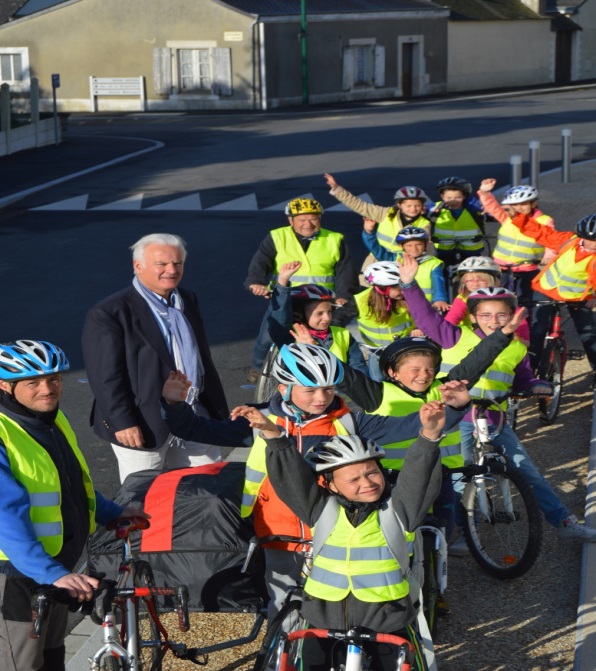 Vélobus : 2014
Service d’accompagnement scolaire ( 1 agent + bénévole) : 
trajet 3 km sur voie douce pour une vingtaine d’enfants 

Résultats attendus ou obtenus :
Trajets annuels			120 
Fréquentation annuelle 		1 200 vélos

Trajets véhicules évités : 		7 00 km

Consommations économisées : 	7 MWH
TEP substituées : 			0,6 TEP
TCO² évitées : 			2,1 TCO²
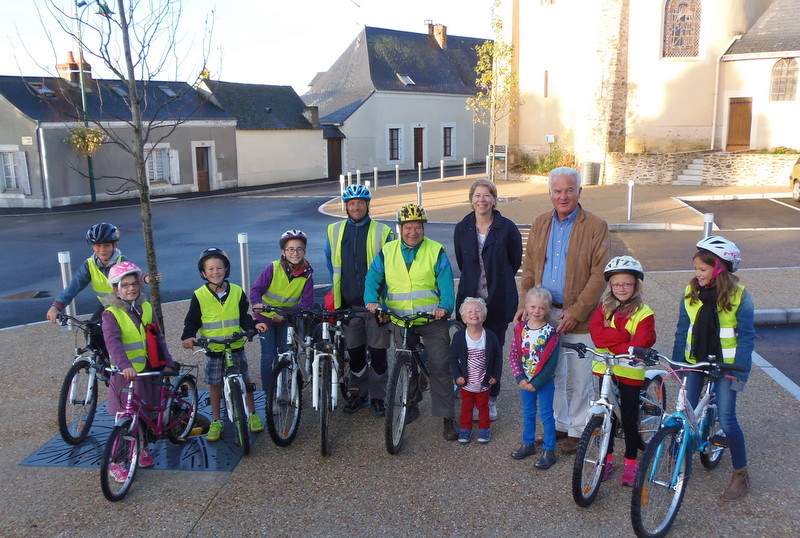 5
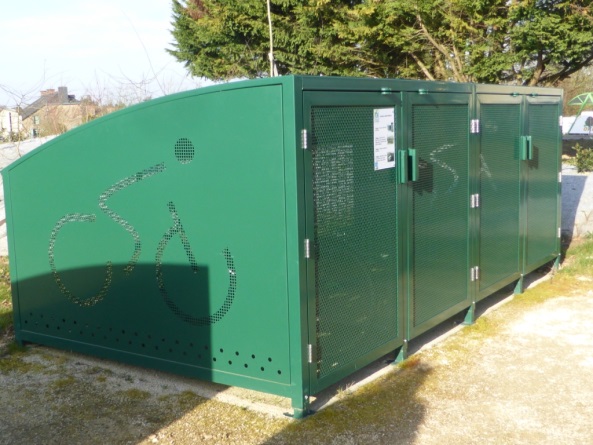 1.2 : éco-mobilité : LOIGNE SUR MAYENNE
aire éco-mobilité :
Travaux et équipements programmés :
Abri vélo sécurisé 
Borne électrique VAE
Aire de stationnement covoiturage
Signalétique

Résultats attendus :
Trajets véhicules évités : 		32 000 km
Consommations économisées : 	32 MWH
TEP substituées : 			2,8 TEP
TCO² évitées : 			9,6 TCO²
voies douces :
Travaux et équipements programmés :
Cheminements piétonniers et vélos
Revêtement sable
Signalétique
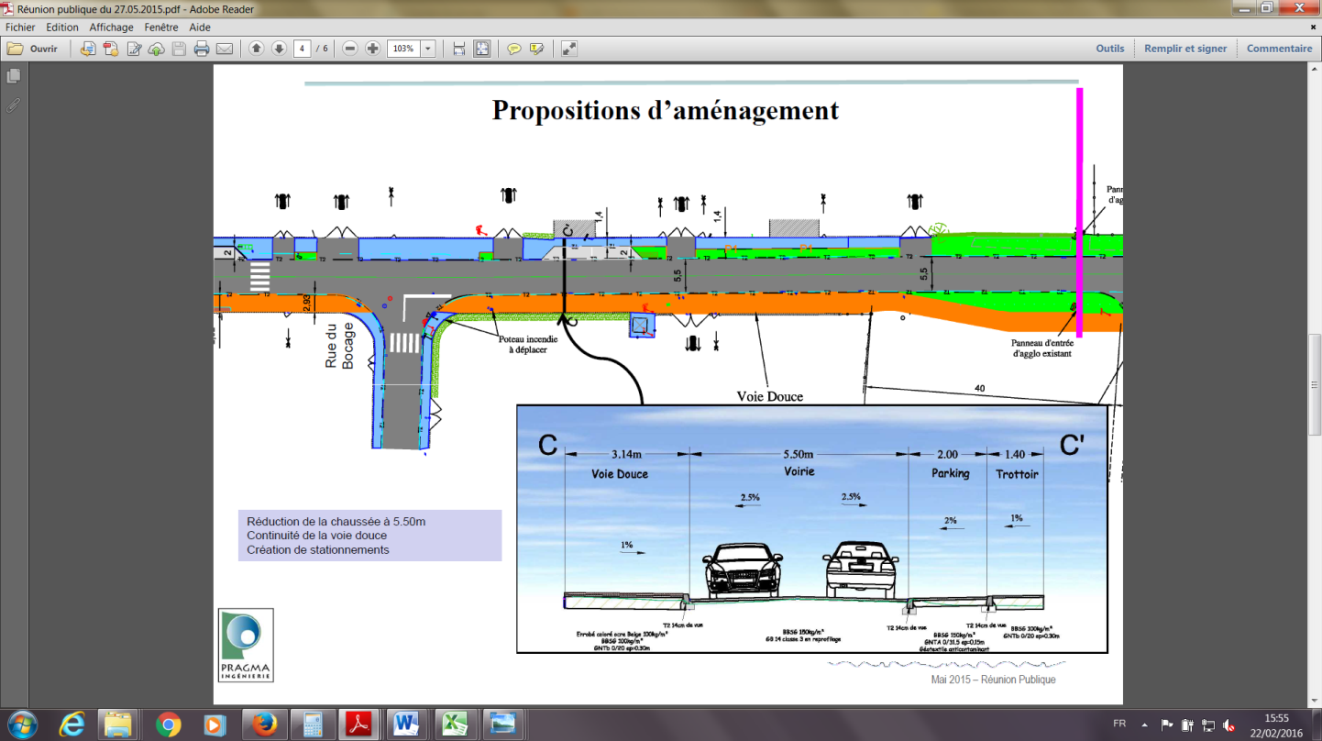 6
1.2 : éco-mobilité : LOIGNE SUR MAYENNE
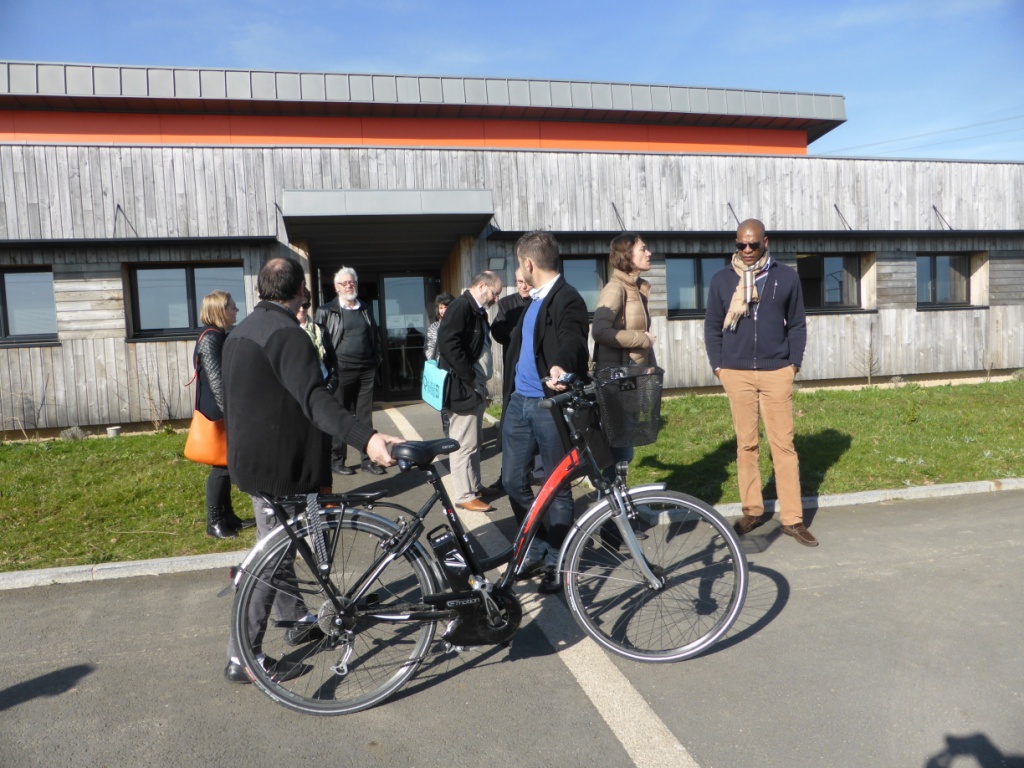 Véhicules propres :

Acquisition utilitaire électrique 
Location 5  vélos à assistance électrique 

Résultats attendus :
Trajets véhicules évités : 		8 500 km
Consommations économisées : 	8,5 MWH
TEP substituées : 			0,8 TEP
TCO² évitées : 			2,4 TCO²
7
1.3 : Transports durables  : CHÂTEAU-GONTIER
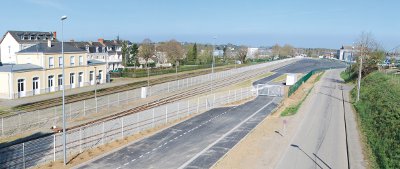 Plate forme fret ferroviaire: 2013

Aménagement d’une plate forme avec quais  de chargement : 
Entreprises concernées : 1 entreprise de transports + 3 entreprises industrielles
Transports quotidiens : 2 trains 

Résultats attendus ou obtenus :

Trajets poids lourds évités : 		5 000 (soit 7 500 000 km)
Consommations économisées : 	1 875 MWH
TEP substituées : 			161 TEP
TCO² évitées : 			280 TCO²
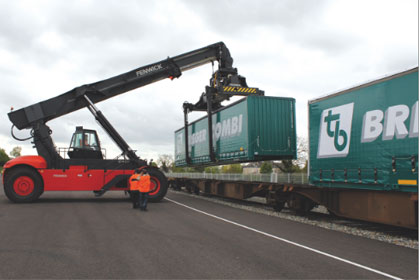 8
2. Conseils en énergie TPE : artisans - commerçants
QUOI ? 
Un service gratuit expérimental
Du service mutualisé
Du conseil Collectif ou Personnalisé
Du conseil Indépendant

POUR QUELS RESULTATS ?

Réduire les consommations énergétiques

Diminuer le gaspillage des ressources

Diminuer les factures d’énergies
9
LES DIFFéRENTES éTAPES :
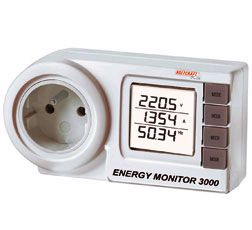 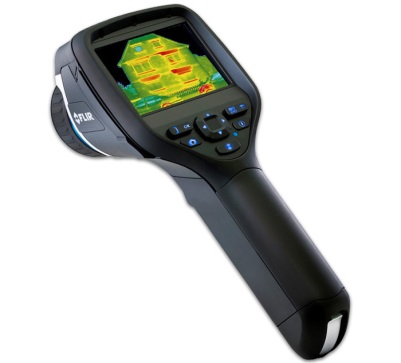 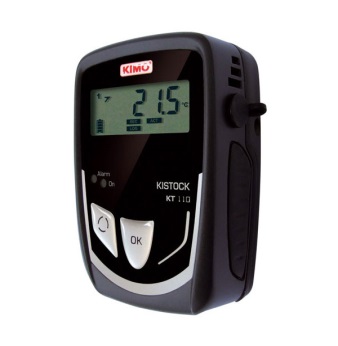 Réunions d’informations

Visite énergie dans votre entreprise

Analyse des factures
Relevé des équipements
Suivi des consommations
Synthèse personnalisée avec préconisations

Coût zéro (gestes)
Coût faible (petits équipements)
Investissements (travaux, gros matériel)
4. Suivi complémentaire sur les questions techniques et/ou financières

5. Evaluation des premiers gains
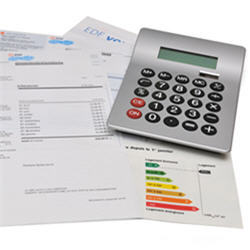 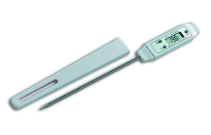 10
éTAT DE LA MOBILISATION pour l’année 1
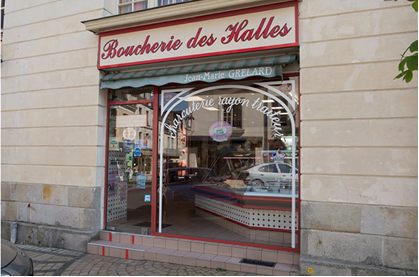 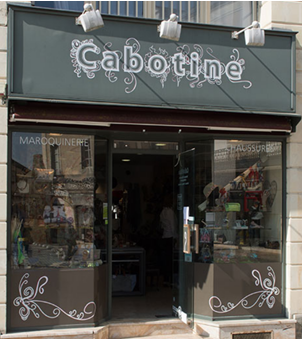 33 entreprises mobilisées et volontairesdans différents secteurs d’activités:
Salon de coiffure, Chausseur, Magasin de vêtements,
Boucherie, Fleuriste, Géomètre, Kinésithérapeute,
Institut de beauté, Alimentation générale, Restaurant / Hôtel,
Notaire, Pressing, Boulangerie,…
22 « visites et diagnostics énergies » effectués
Mise en place d’une ORAC sur une CC
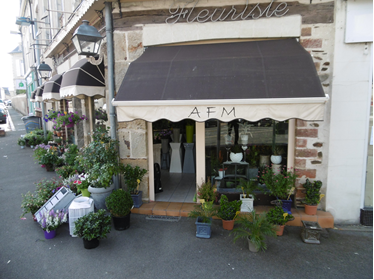 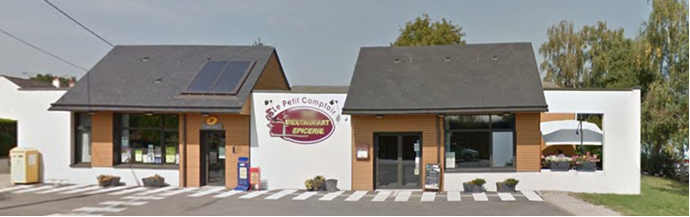 11
Des exemples d’eco-gestes:
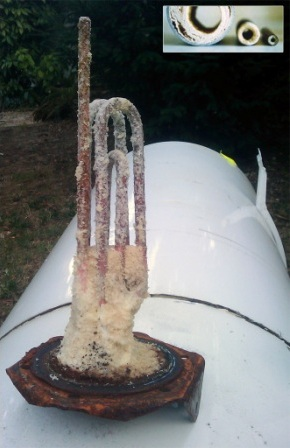 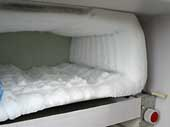 Régulation et gestion du chauffage des locaux
Production de froid : maintenance ?    4cm de givre       50%surconsommation
Achat de matériels/matériaux à « technologie sobre »
Entretenir son véhicule:         -0,3 bars de pression de gonflage      2 à 6% de surconsommation,
 défaut de parallélisme de 1°       + 3% de surconsommation

Production ECS: Réglage des températures et maintenance ?   3mm de tartre       30 % de surconsommation

Eclairage : Type d’ampoules, confort visuel, mise en valeur des produits, gestion de l’éclairage des vitrines, niveau d’éclairement des zones de travail, réglage de l’horloge….
Contrats d’énergies ? Bien adapté (puissance souscrite, HC/HP, fournisseur,….)
12
Préconisations les plus courantes
Coûts Zéro
Contrats d’énergies mal adaptés (50%)
Chauffages sans régulation (40%)
Eau Chaude Sanitaire : températures trop élevées (80%)

Coûts Faibles
Systèmes d’éclairage vétustes, mal positionnés et sans gestion optimisée
Machines de production de froid non entretenues 
Meuble frigorifique de vente ouvert (modifications)
Eau Chaude Sanitaire : cumulus non entretenus

Investissements
Mauvaise isolation des locaux (parois opaques et vitrines)
Meuble frigorifique de vente ouvert (remplacement)
13
RéSULTATS de l’année 1
économies potentielles suites aux « diagnostics énergie » réalisés :
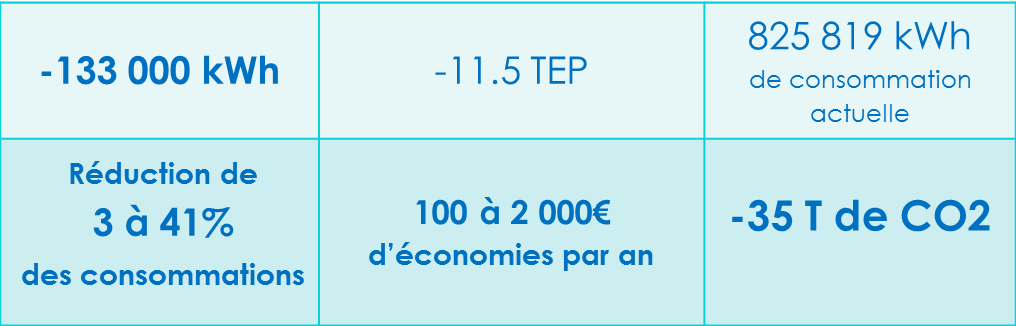 14
3.1 : Défi Familles A Energie Positive (FAEP)- SYNERGIES
Sobriété énergétique :
Animation territoriale
Opération nationale

Gains énergétiques, climatiques et ressources :
Bilans antérieurs : 
9 équipes / 62 familles
140 000 kWh (12 TEP)
21 TCO²

Résultats par foyer :
- 12 % kWh, - 2 250 kWh, - 250 €, - 15 % CO²
15
3.2 : Espace Info Energie - SYNERGIES
Informations-conseils aux habitants:
Permanence hebdomadaire territoriale
Animations régulières : conférences, visites, jeux

Fréquentation croissante :
De 100 familles (en 2011) à 260 (en 2015) informées en permanence

Avenir ?
Tendre plutôt vers un suivi-accompagnement des projets de travaux ou d’équipements pour accroître les niveaux de performance à atteindre
16
4. Education énergie-climatAnimations pédagogiques et ludiques :
Programme “défi-énergie” dans les écoles
Activités centres de loisirs et périscolaires “rêve demain l’énergie”
Jeux, expériences, visites
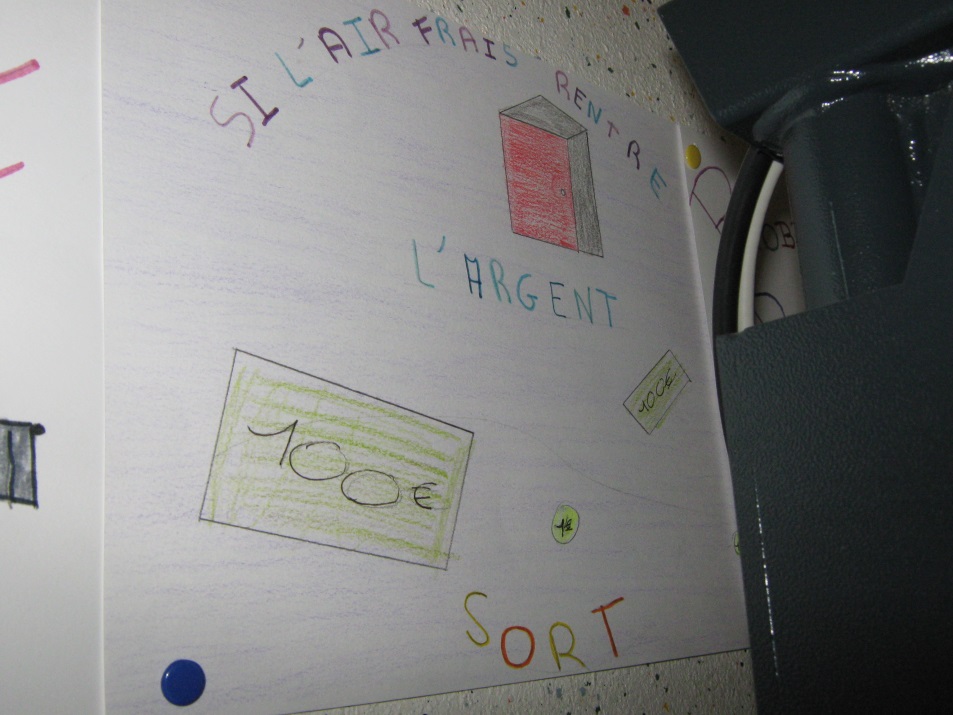 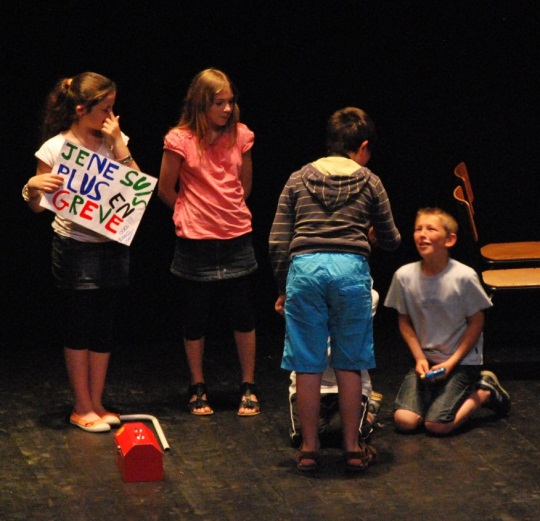 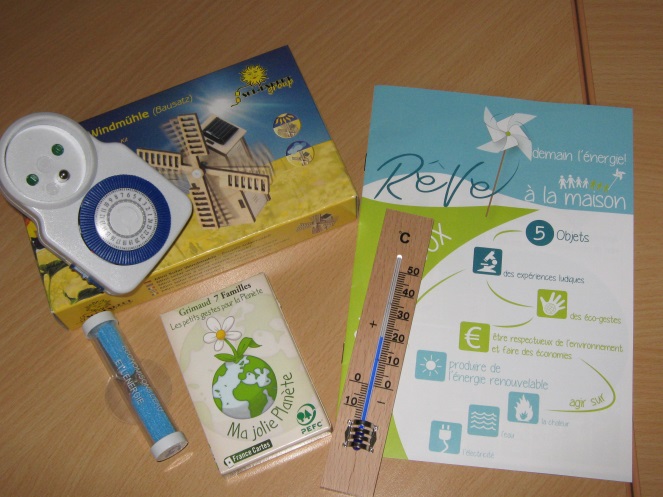 17
Conclusion :  Une mobilisation de tous les acteurs :pour une appropriation collective de la nécessaire transition énergétique contribuant au développement territorial:
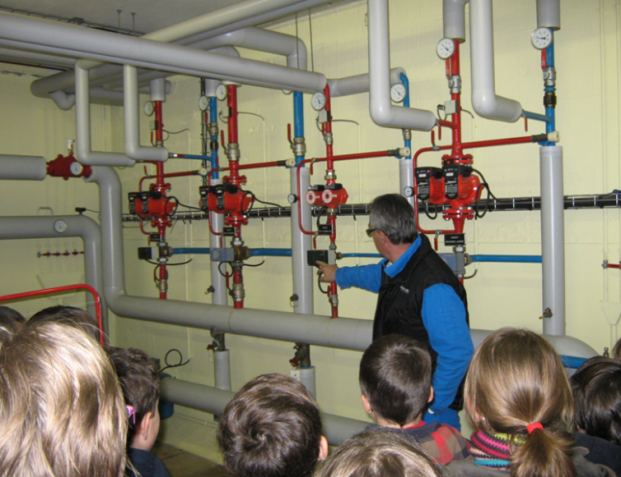 Animations annuelles : conférences avec expert, ciné-débat…
Formation des décideurs publics : visites, voyages d’études, module de formation
Sensibilisation des professionnels : modules étanchéité à l’air
Mise en place de services d’accompagnement, dispositifs financiers,…

Projets de coopération avec territoires ruraux européens
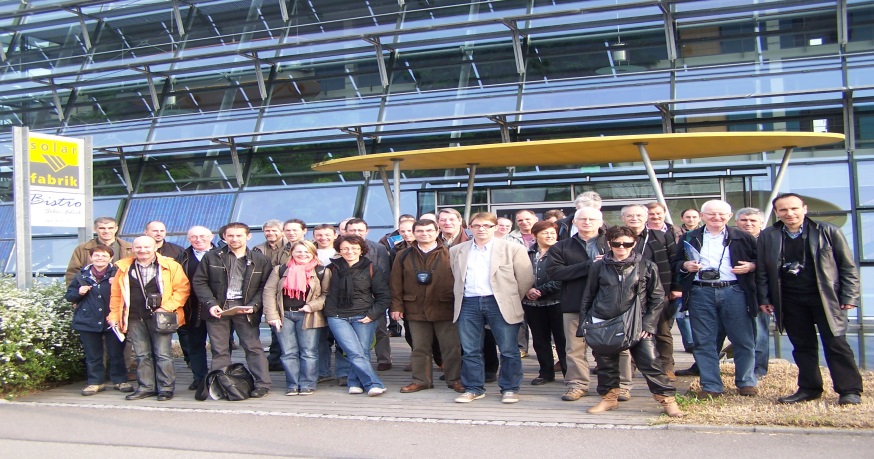 18
Merci de votre attention!
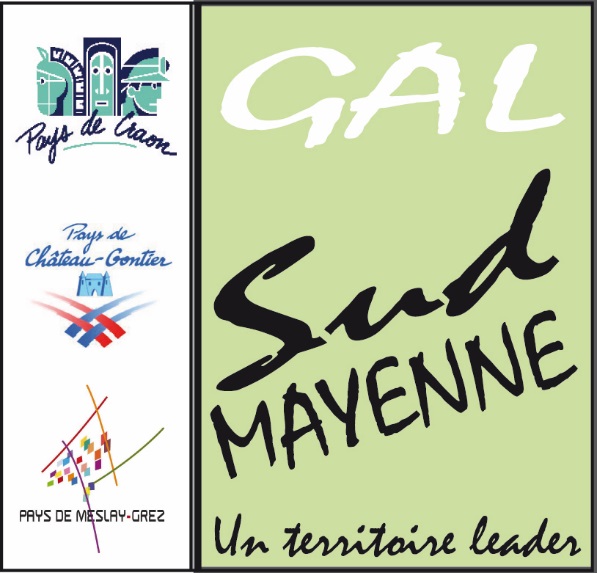 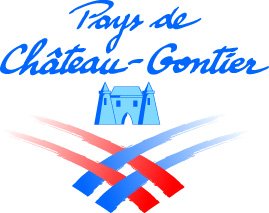 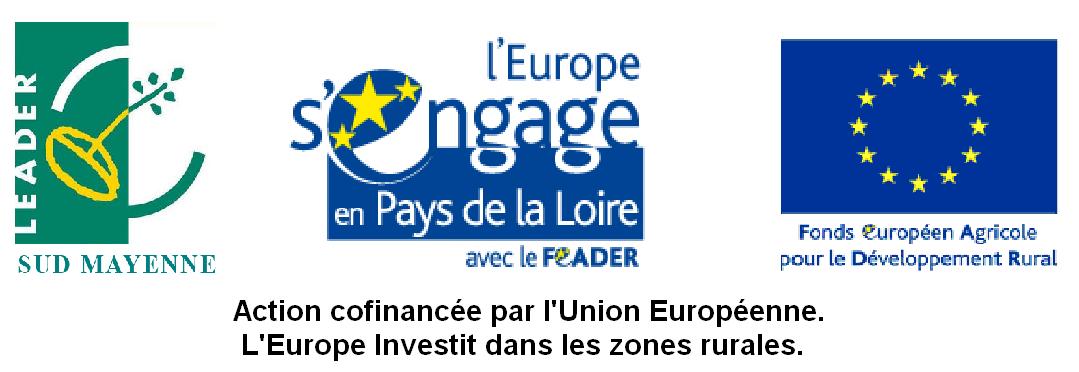 19